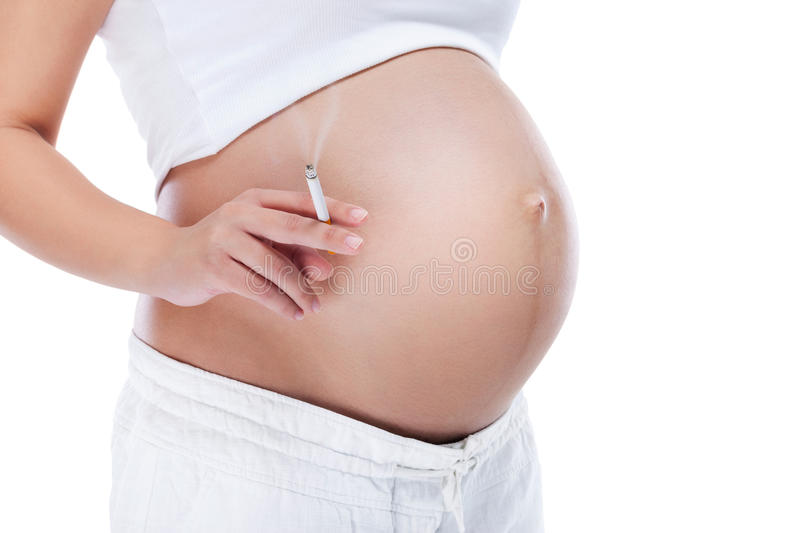 Социально-психологический эксперимент Тема:“Отношение  людей  к курящим беременным’’
Выполнили студенты МПФ, 3 курс
                                                                           Митлошук Валерия Валерьевна 
                                                                           Неволина Мария Александровна
                                                            Преподаватель: Воронко Елена Валентиновна
Актуальность темы
В современном мире важно изучить отношение людей к курящим беременным женщинам, поскольку курят сейчас очень многие девушки и они не согласны отказаться от вредной привычки ради малыша, считают, что последствия пагубной привычки либо сильно преувеличены, либо каким-то чудом не коснутся их вовсе.
Напомним некоторые последствия курения во время беременности с точки зрения медицины:
    сокращается поступление кислорода из материнской крови к плоду;
    никотин сужает периферические сосуды;
    кровоток ненормально изменяется на 20-30 минут после каждой сигареты;
    накопление углекислоты в организме негативно влияет на состав крови беременной;
    сердце младенца в утробе начинает биться чаще, тахикардия вызывает похудение и будущей мамы, и ребёнка внутри, который может появиться на свет с недовесом и слабой жизнеспособностью;
    клетки печени напряжённо работают на вывод токсинов из крови, перенапряжение сосудов этого органа и его протоков вызывает мучительный гастрит;
    от проблем с желудком падает гемоглобин — ребёнок недополучает питание в утробе;
    страдает ещё только формирующийся мозг плода, сокращается нормальное количество его клеток, неправильно закладываются другие важные органы;
    в особенных случаях, когда мать не выпускала сигарету изо рта до самых родов, новорождённый получает готовую зависимость от никотина, хотя сам никогда не курил!

​
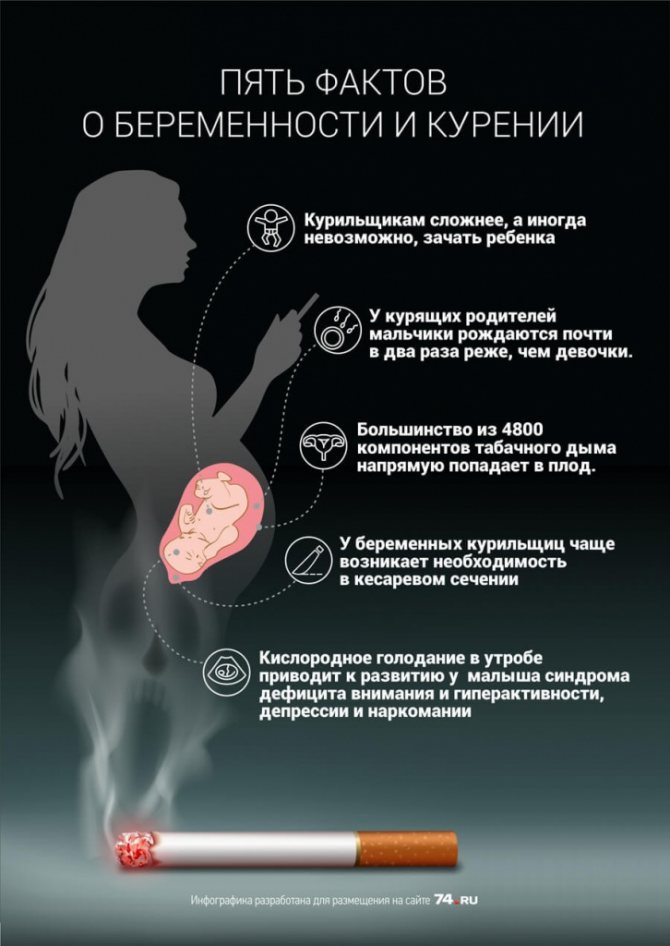 Изучая, какой вред здоровью малыша приносит курение матери, акушеры и педиатры указывают на комплексное воздействие вредной привычки. Одни факторы влияют на ранних сроках, когда происходит формирование органов и тканей, другие нарушают питание плода во второй половине беременности и способствуют досрочному появлению ребенка на свет.

Существует понятие фетального табачного синдрома. Его диагностируют не только у активных, но и у пассивных курильщиц, живущих в неблагоприятных бытовых условиях. В него входят аномалии развития, гипоксия плода, гиповитаминоз, синдром внезапной детской смерти.
Цель эксперимента
Определить гендерные и возрастные различия небезразличного/безразличного отношения к беременной женщине
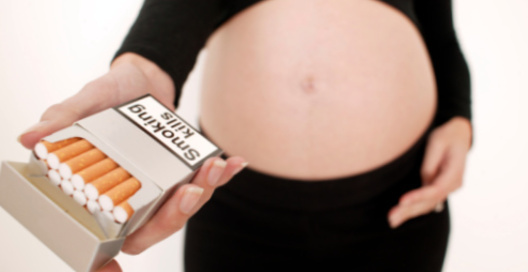 Метод – социально-психологический эксперимент
Выборка: 30 участников разного пола и возраста. Половина из них были женщины, половина- мужчины. Возраст испытуемых от 20 до 40 лет.
Ход эксперимента: к курящим прохожим подходила беременная девушка, и просила дать сигарету.
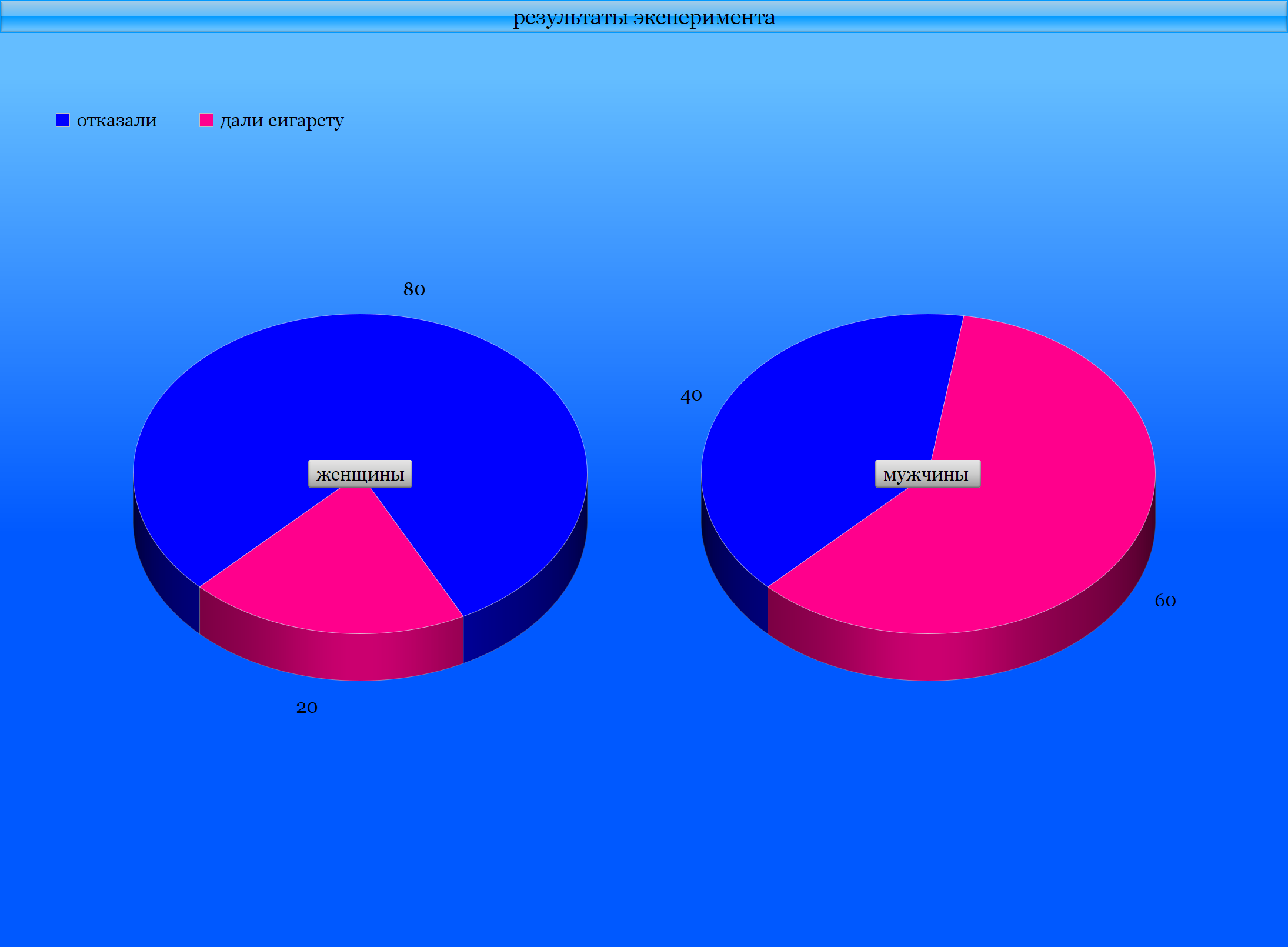 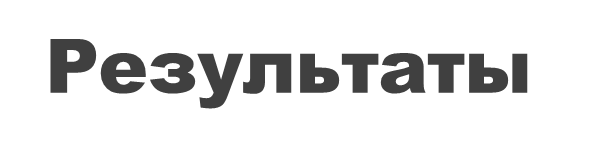 Результаты
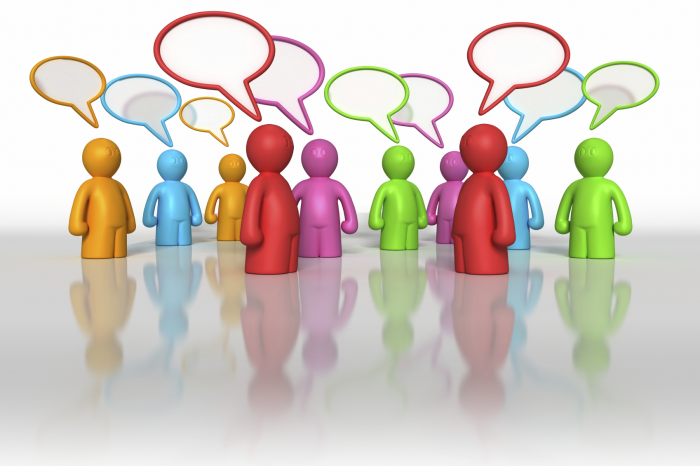 В результате данного эксперимента было выявлено, что мужчины, по сравнению с женщинами, чаще не отказывали в просьбе беременной женщине. Женщины часто отказывались, говоря, что в положении лучше не стоит курить. Также в ходе эксперимента было установлено, что мужчины в возрасте примерно 25-30 чаще дают сигарету, чем мужчины старшего возраста.
Основные выводы
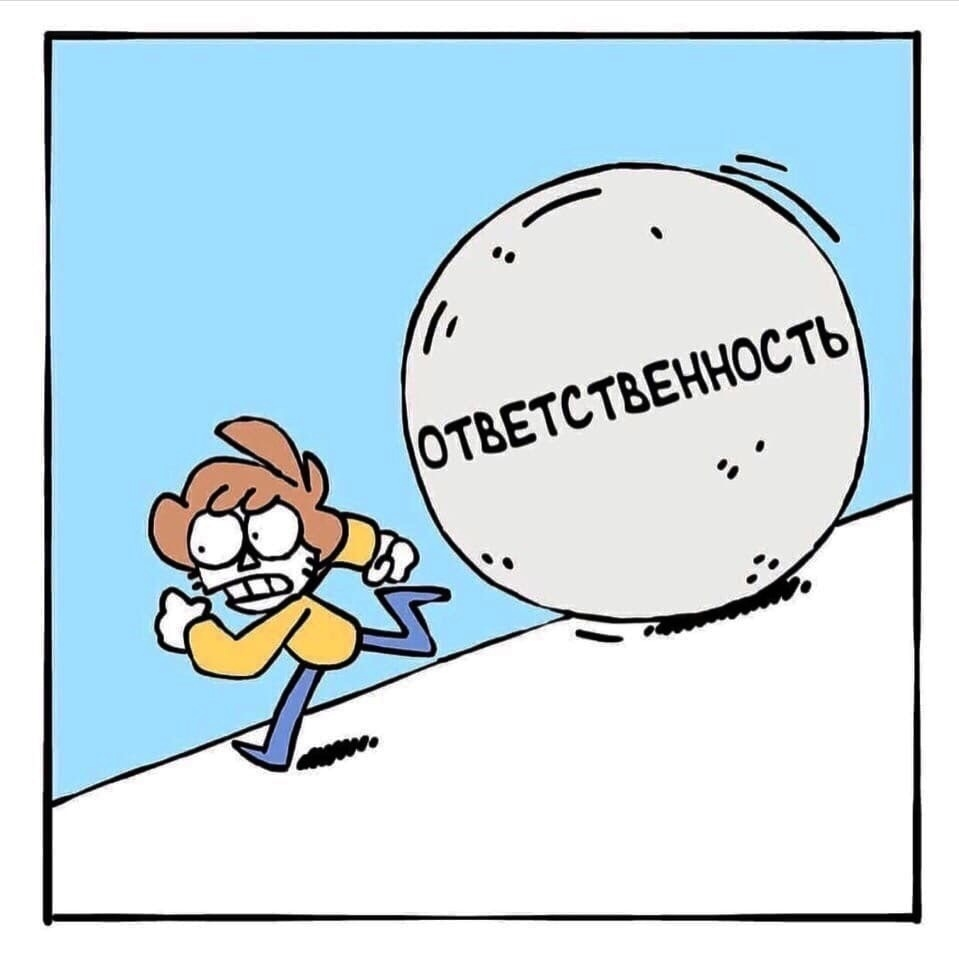 Люди часто перекладывают ответственность на другого человека из-за боязни последствий. Часто проблема ответственности сводится именно к страху психологических последствий. Это может быть удар по самооценке, уход в негативные переживания. Последствия могут быть внешними, связанными с осуждением и критикой. А могут быть внутренними, связанными с эмоциональными переживаниями, депрессивным состоянием, переживанием чувства вины, стыда и т.п.
Люди, которые отказывают в просьбе берут ответственность на себя, в отличии от людей, которые дают сигарету беременной женщине, перекладывая на нее, тем самым, ответственность.
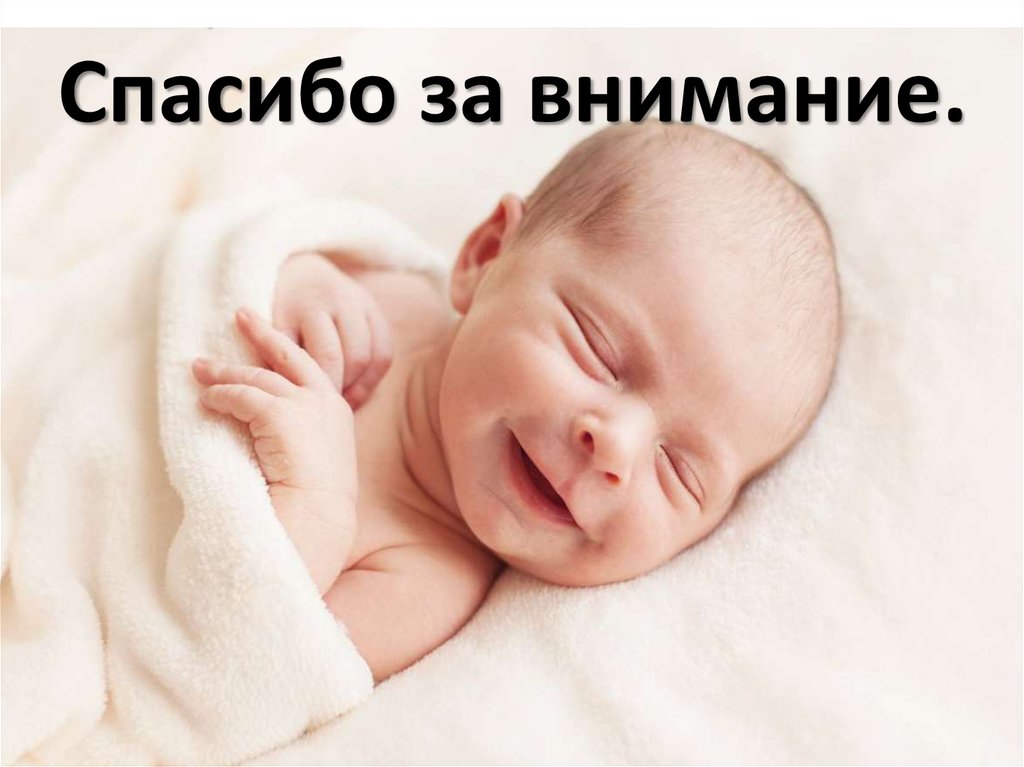